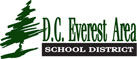 D.C. Everest Elementary ELL Program
January 2013
ELL Demographics by School
Languages Spoken in the District at the Elementary Level
Spanish
Laotian
Chinese
Cambodian
Hmong
Ukrainian
Vietnamese
Nepali
Pashto/Urdu
Arabic
Russian
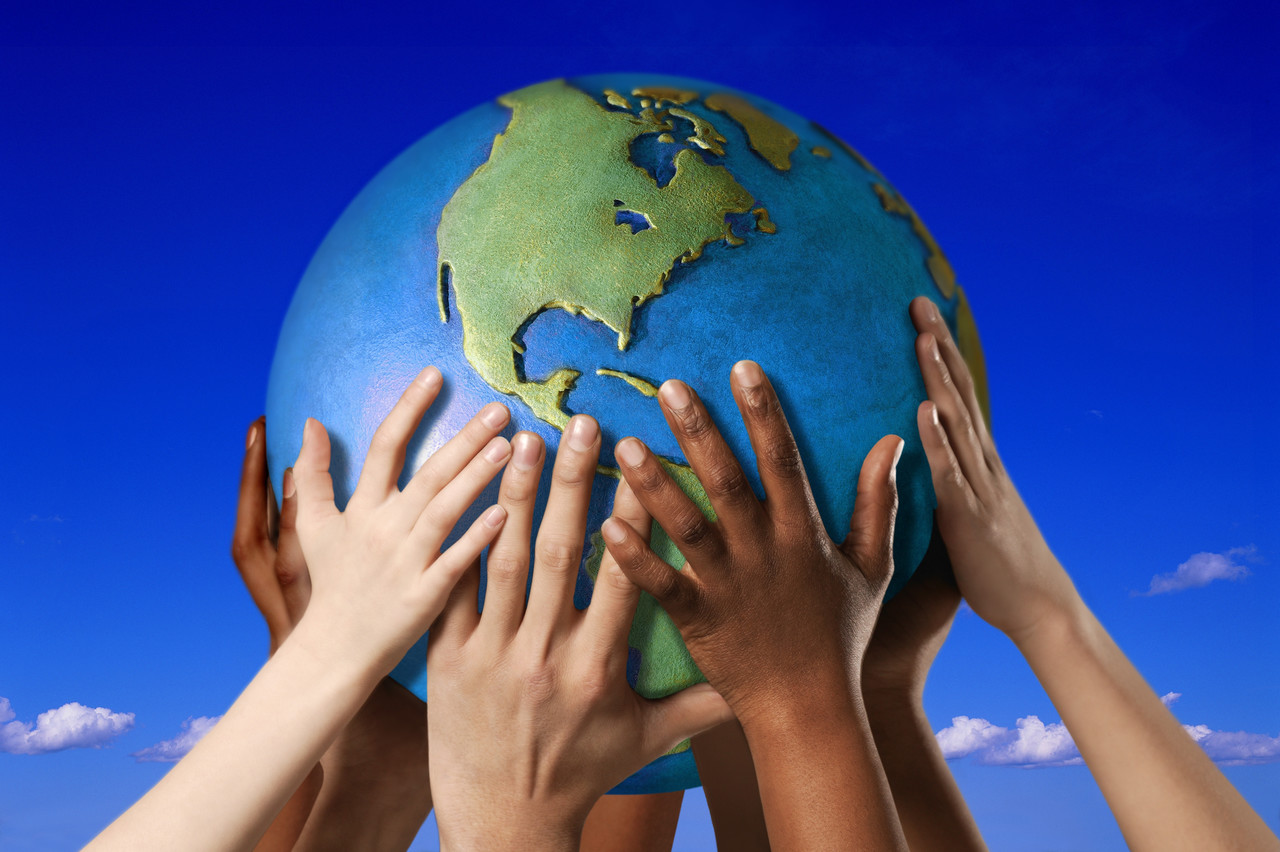 Initial Identification of ELL Students
English Proficiency
6- Reaching
5- Bridging
4- Expanding
3- Developing
2- Beginning
1- Entering
Levels
Ice Cream Model
Types of ELL Services Available
Pull-Out Support

Push-In Support (Inclusionary Support)

1:1 Support

Bilingual Support
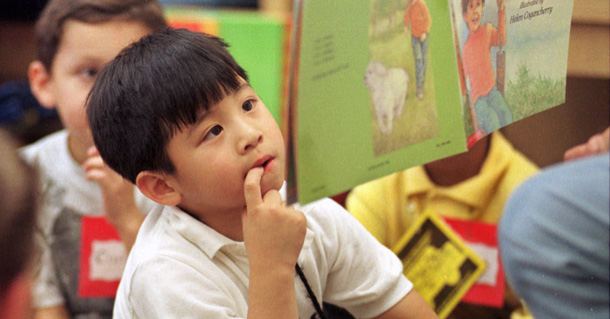 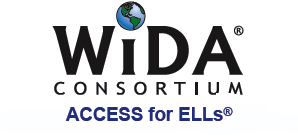 ACCESS Testing
What is it?
It is a standards-based criterion referenced English language proficiency test designed to measure English language learners’ social and academic proficiency in English.

Who takes it?
Every identified English Language Learner including those who have refused services.

When does it take place?
Beginning December – Mid February

How is it administered?
Kindergarten: One 45 minute session with outside proctor
Grades 1-5: 
One-20 minute individual speaking session with outside proctor
Two- 75 minute group sessions for listening, reading, and writing with ELL teacher
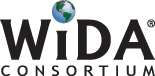 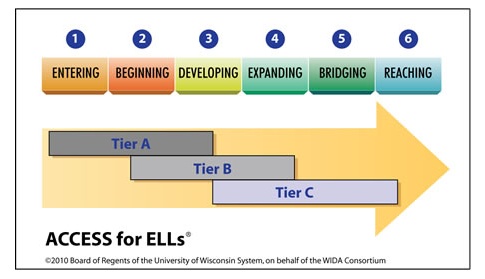 Exit Criteria
OR
Manual Reclassification
Automatic  Reclassification
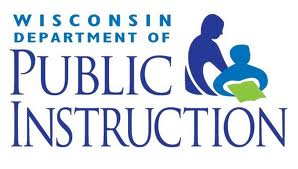 Resources
ELL Staff

“A Teacher’s Survival Guide : Getting Started Working with English Language Learners”

Student Language Development Plan (LDP)

WIDA (World-Class Instructional Design and Assessment)
Can-Do Descriptors
Closing
The elementary ELL staff would like to thank you for your continued support with the ELL students in our district.
Automatic Reclassification
ELP 6 in grades K-12 by achieving a composite (overall) score of 6.0 on ACCESS for ELLs, Wisconsin’s English-language proficiency assessment; 
OR

ELP 6 in grades 4- 12 by achieving a composite (overall) score of 5.0 or above plus a minimum literacy subscore of 5.0 or above on the ACCESS for ELLs.
Back
Manual Reclassification
Limited English Proficient (ELP 5) to Fully English Proficient (ELP 6). 
Students may be manually reclassified by districts to Fully English Proficient status (ELP 6) when the student achieves a composite (overall) score of 5.0 or above on the ACCESS for ELLs and the student shows clear evidence of English proficiency, but was not automatically reclassified because the student did not meet the Literacy subscore benchmark. 

 Fully English Proficient (ELP 6) to Limited English Proficient (ELP 5) . 
Students who were automatically reclassified to Fully English Proficient status (ELP 6) may be manually reclassified to ELP 5 and maintain their English Language Learner (ELL)/Limited English Proficiency (LEP) status. If observations and academic performance indicate that a student should maintain their LEP status, the language level code in ISES (Individual Student Enrollment System) may be manually changed to an ELP 5, continuing the student’s LEP status.
Back